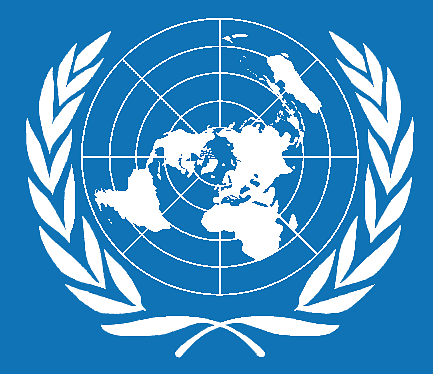 International Workshop onPopulation Projectionsusing Census Data
14 – 16 January 2013
Beijing, China
Session V:Projecting the age patterns of mortality, fertility, and migration
Projecting age patterns of mortality
Projecting age patterns of fertility
Projecting age patterns of migration
http://unstats.un.org/unsd/demographic/meetings/wshops/China2013/list_of_docs.htm
Projecting age patterns of mortality
Overview
Projecting age patterns of mortality
Two approaches:
Project age patterns of mortality based on empirical trends. Level of mortality is implicit.
Project age patterns of mortality based on established trends of the level of mortality and determine an associated age pattern based on models.
Life expectancy 2005-2010
Life table survivors, males
Life table survivors, female
Age specific mortality, males
Age-specific mortality, females
The impact of HIV/AIDSBotswana 2000-2005, males
The impact of HIV/AIDSBotswana 2000-2005, males
Projecting age patterns of mortality I:United Nation Model
The software package MORTPAK from the United Nations provides a program “MATCH”, which generates model life tables.
MORTPAK.[MATCH].
The original United Nations model for projecting age patterns of mortality has been documented, but not published as a user-friendly tool. 
See the new updated and extended United Nations model life tables :
http://esa.un.org/unpd/wpp/Model-Life-Tables/download-page.html
MORTPAK
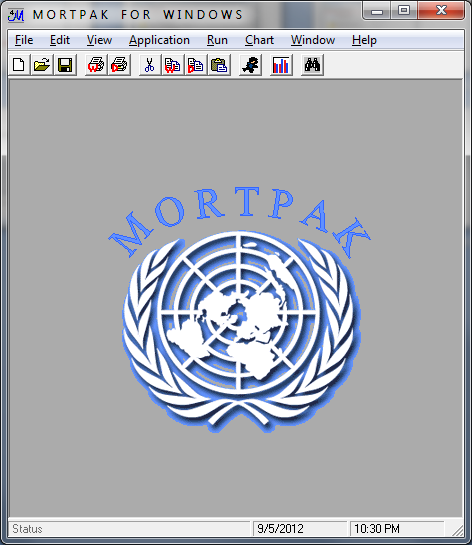 Select module MATCH
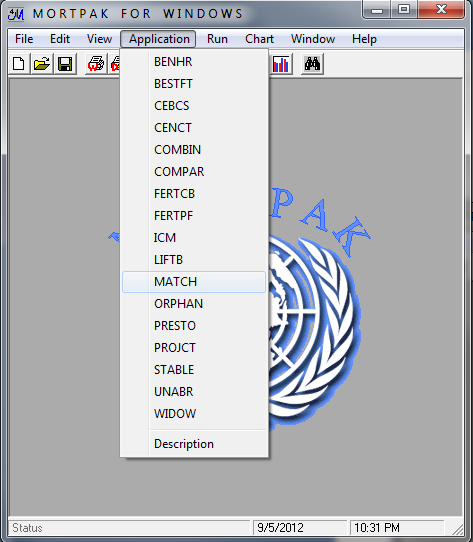 Worksheet MATCH
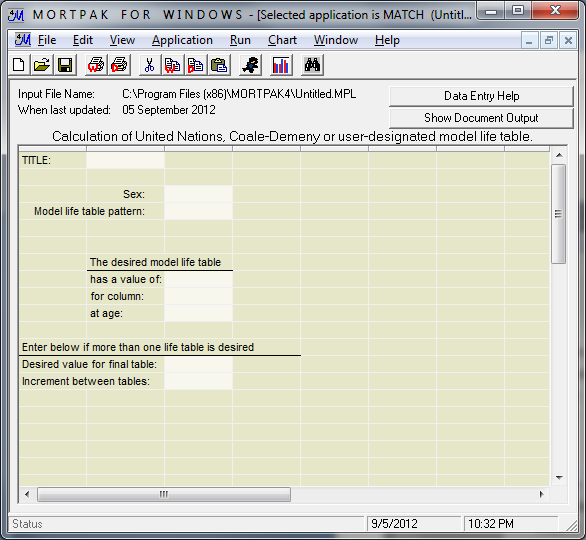 Selection of reference life table
Two scenarios:User-defined a life table
Using a model life table
Parameter entry MATCH
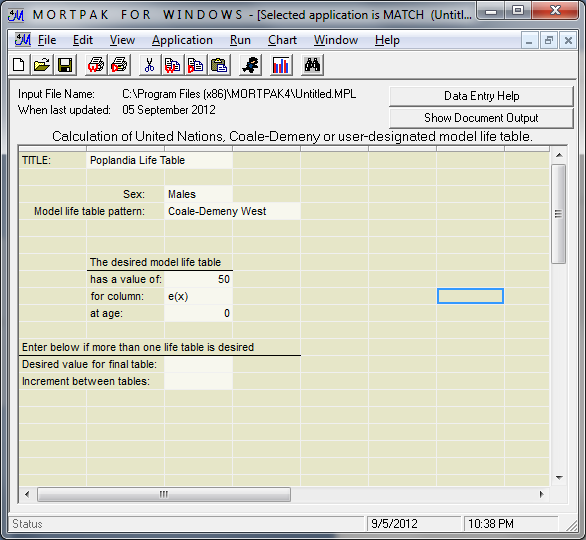 Output MATCH
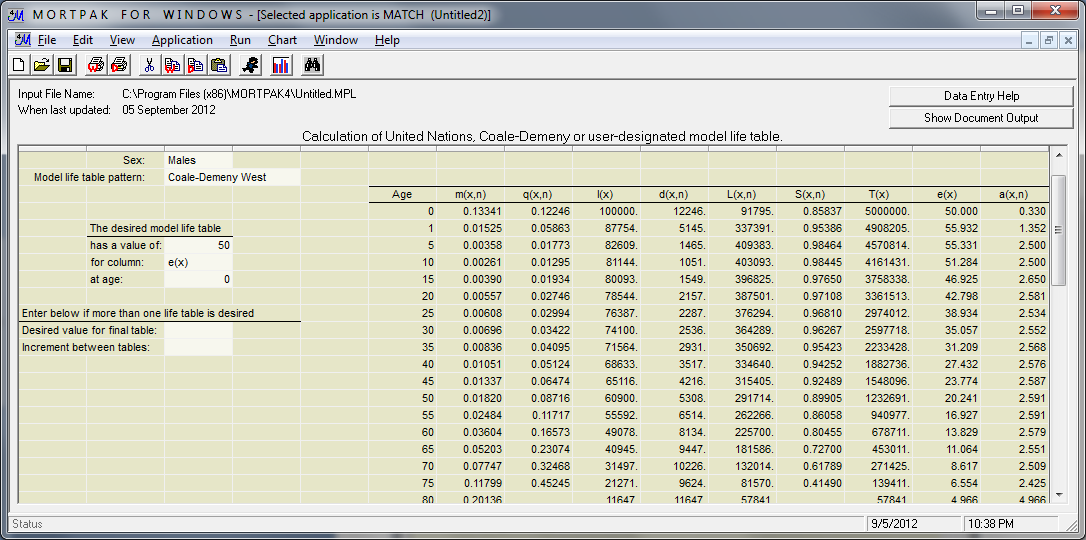 User-defined mortality pattern
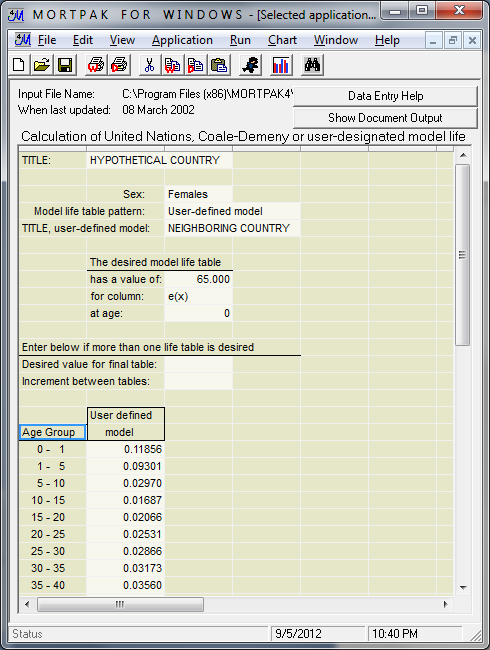 Output MATCH
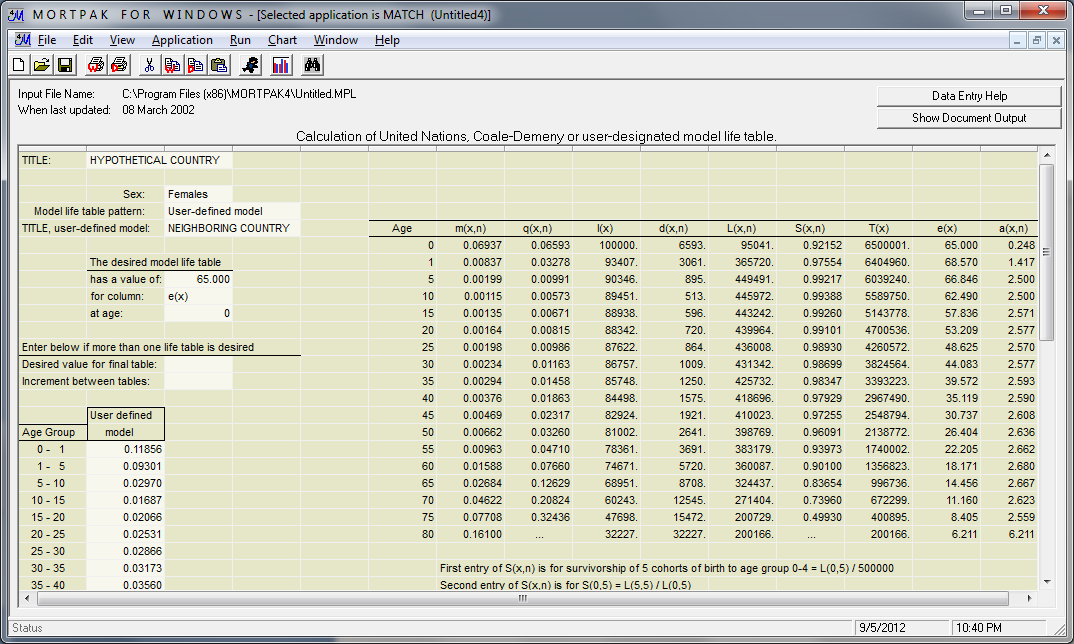 Projecting age patterns of mortality II:US Census Bureau Model
The US Census Bureau has developed  spreadsheets that interpolate life tables, one for each sex. The procedure interpolates between two “pivotal” life tables, based on the probabilities of dying n[nqx]:
INTPLTM	Interpolation for life tables for males
INTPLTF	 Interpolation for life tables for females
Usually, the pivotal life tables are
An empirical life table for the base year of the projection
An ultimate (upper limit) life table
The spreadsheet generates a life table with a desired level of mortality that is between the life expectancies of the base and the ultimate life table.  Repeated application of the procedure will generate a set of age-specific mortality rates [nmx] or probabilities of dying [nqx].
INTPLTM.xls/INTPLTF.xls
Input data for INTPLTM/INTPLTF
Table number [“Table 123”]
Country name and Year [“Poplandia: 1960 and 1980”]
Life expectancy at birth for life table 1 (base year)
Life expectancy at birth for life table 2 (ultimate life table)
Life expectancy at birth for desired life table
Lower limit of open-ended age group
Life expectancy for the open-ended age group, life table 1
Life expectancy for the open-ended age group, life table 2
Separation factor for age under 1, life table 1
Separation factor for age under 1, life table 2
Separation factor for ages 1-4, life table 1
Separation factor for ages 1-4, life table 1
Probabilities of dying by age nqx for life table 1
Probabilities of dying by age nqx for life table 2
INTPLTM.xls/INTPLTF.xls
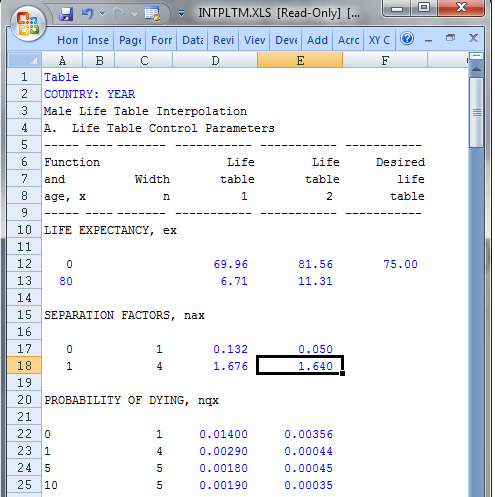 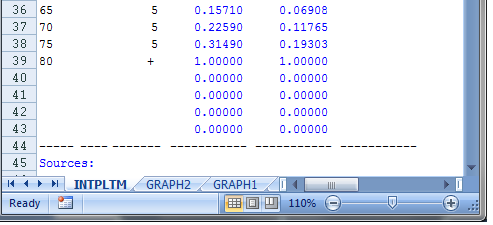 Projecting age patterns of mortality III:US Census Bureau RUPEX
The US Census Bureau’s population projection program RUPEX has a built-in functionality that is similar to the spreadsheets INTPLTM and INTPLTF. The user needs to specify two pivotal life tables and, optionally, life expectancies  for any year between the base and the last year of the projection. The projection program does the interpolation and adjustments automatically of the age-specific mortality values 

See on the companion CD: 
Arriaga (2012). Population Analysis with Microcomputers - Volume II - Extract B RUP.
Projecting age patterns of mortality IV:Spectrum
Like RUPEX, Spectrum can generate internally age patterns of mortality based on trends of life expectancy and model life tables.
Hands-on exercise: Mortality patterns
Make yourself familiar with the Excel templates and the MATCH [MORTPAK] package
Use your national data for the exercise or use the test data from Session 4.
Projecting age patterns of fertility
Overview
Projecting age patterns of fertility
Approaches:
Using characteristic empirical age patterns of fertility as a basis for projections. Interpolate between age patterns at the base period and a future target pattern.
Projecting age patterns of fertility I:United Nation Model
Excel template UNPD_ASFR.xls
Using characteristic age-patterns of fertility associated with select levels of fertility, the model generates a series of age patterns  by interpolating between a base pattern and a target pattern.
The template allows for extending the target pattern beyond the last year (target year) by keeping it constant.
UN Model age-patterns of fertility
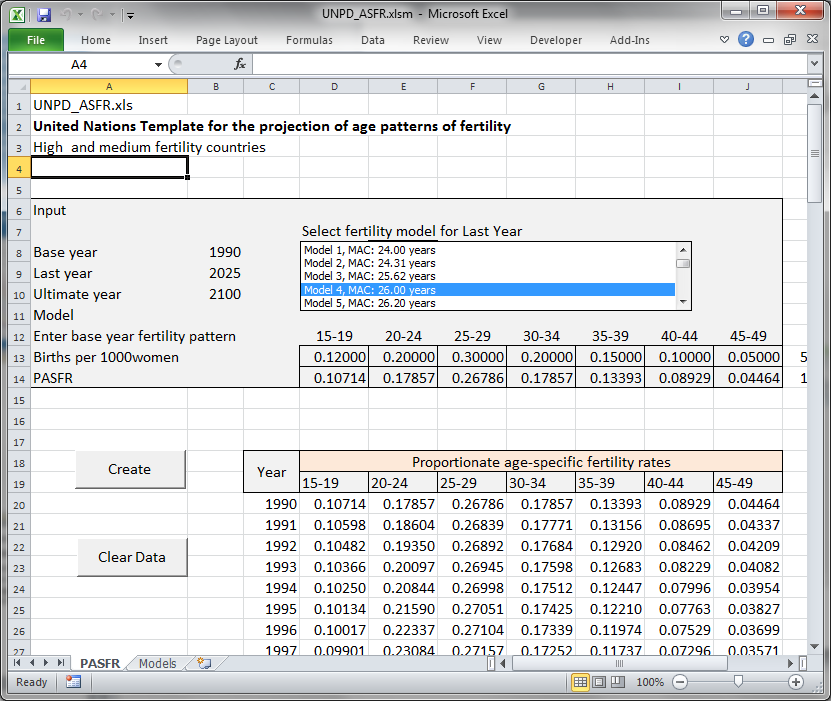 ASFR vs. PASFR
Don’t forget that the UN model provides standardized age pattern, e.g. proportionate age-specific fertility rates. By multiplying each rate with the corresponding TFR, the ASFR are obtained.
Projecting age patterns of fertility II:US Census Bureau Model
The model in spreadsheet ASFRPATT.xls finds age patterns of fertility for a give level of fertility, based on typical age-specific fertility patterns in developing countries.
ASFRPATT.xls
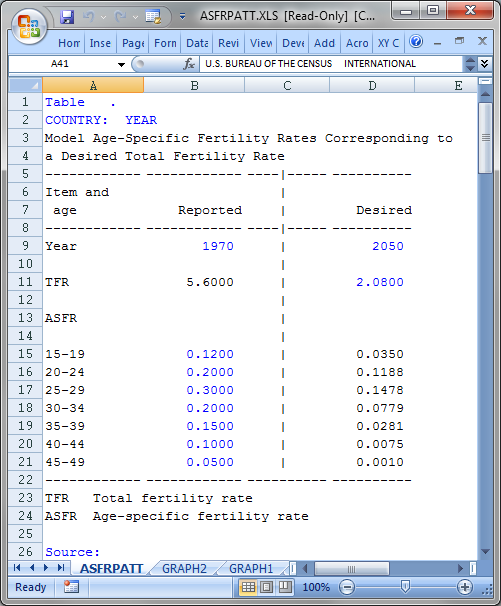 ASFRPATT.xls
ASFRPATT.xls
Hands-on exercise: Fertility patterns
Make yourself familiar with the Excel templates
Use your national data for the exercise or use the test data from Session 4.
Projecting age patterns of migration
Overview
Projecting age patterns of Migration I:United Nation Model
Excel template UNPD_Migration Age Patterns.xlsm
The model generates typical age patterns of migration for net-migration.
The model estimates a typical sex ratio.
The user may select one of three typical patterns.
Projecting age patterns of Migration I:United Nation Model
Family migration
Projecting age patterns of Migration I:United Nation Model
Male Labor Migration(immigration)
Projecting age patterns of Migration I:United Nation Model
Female Labor Migration(immigration)
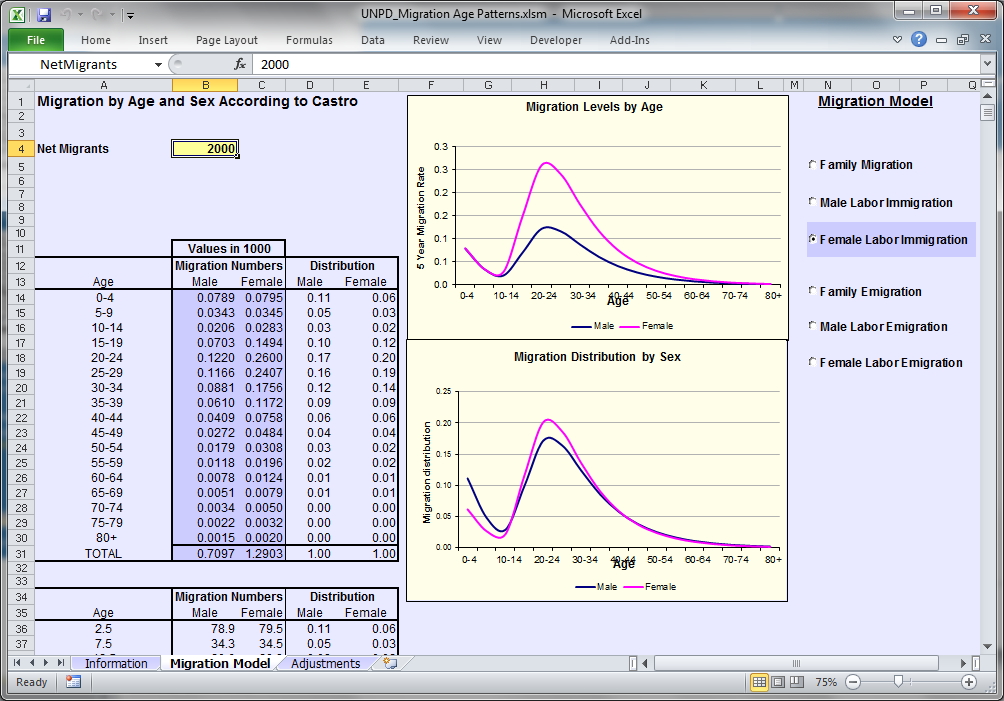 Hands-on exercise: Migration patterns
Make yourself familiar with the Excel template
Use your national data for the exercise or use the test data from Session 4.